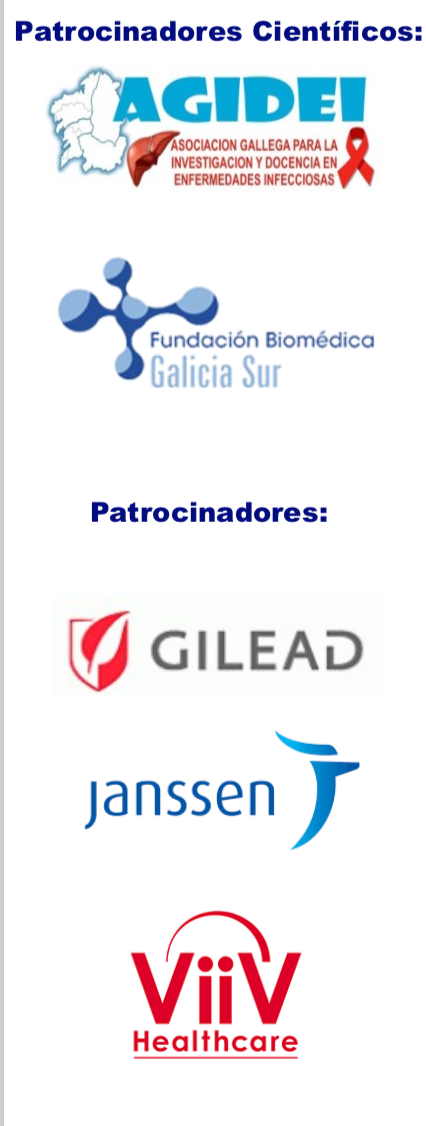 Rediseñando el TAR actual: el paciente en el foco
Vigo, 30 de junio de 2023
Álvaro Mena
U Enfermedades Infecciosas, CHUAC
Grupo de Virología Clínica, INIBIC-CHUAC
alvaro.mena.de.cea@sergas.es
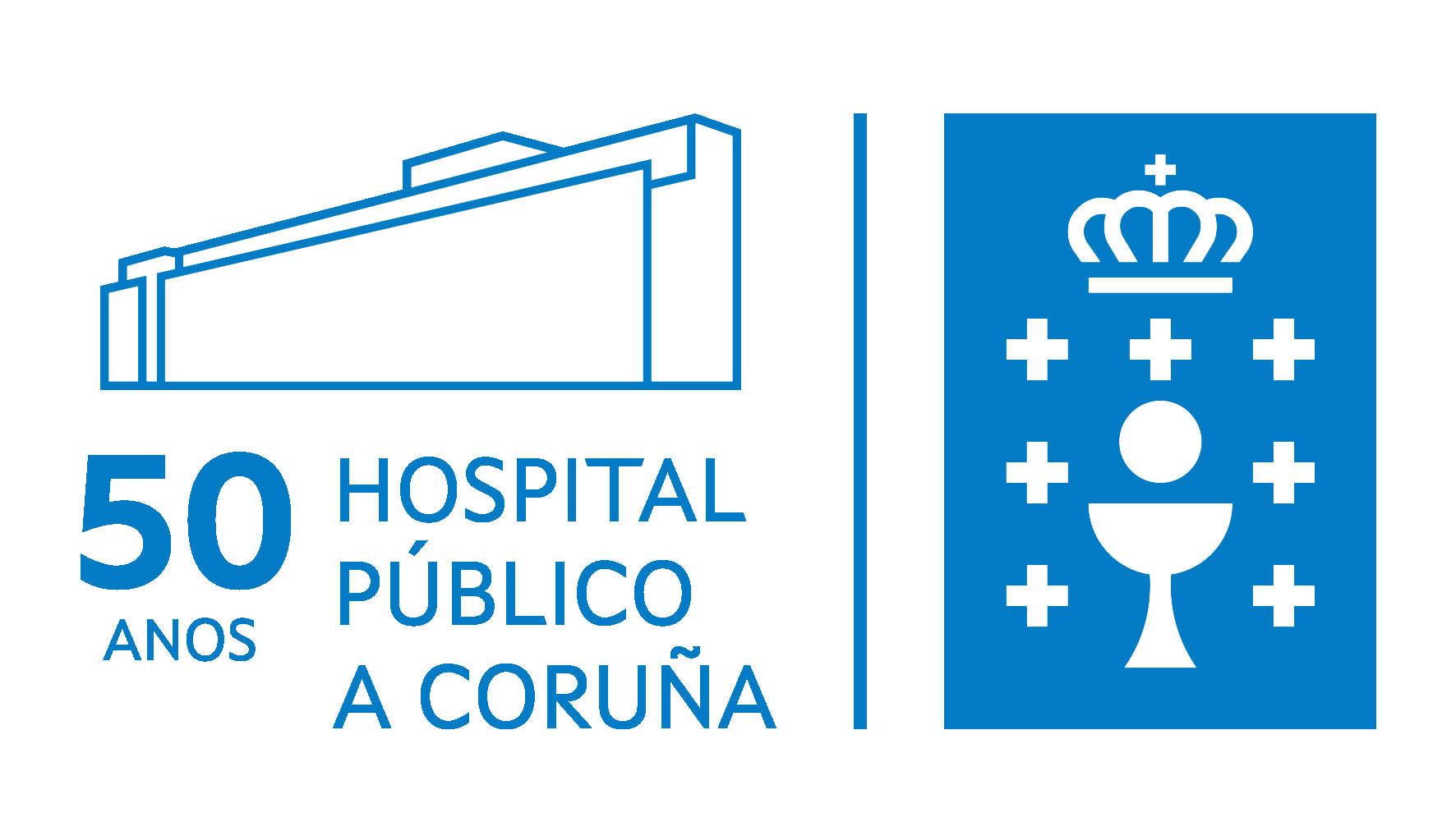 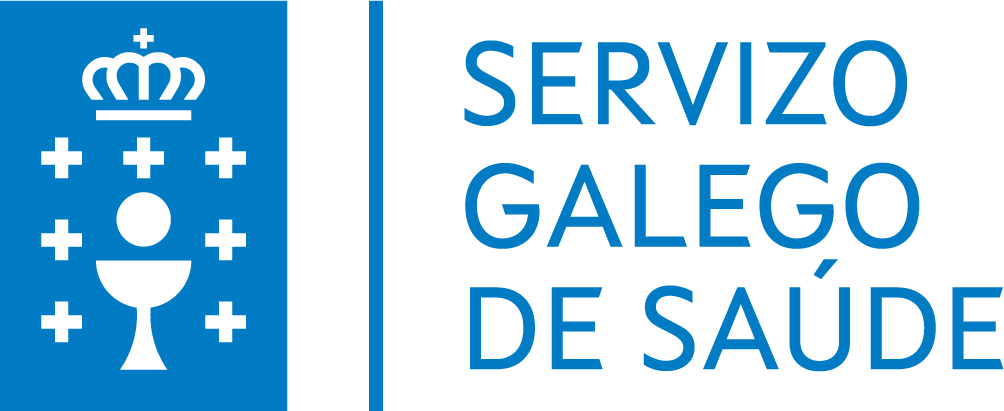 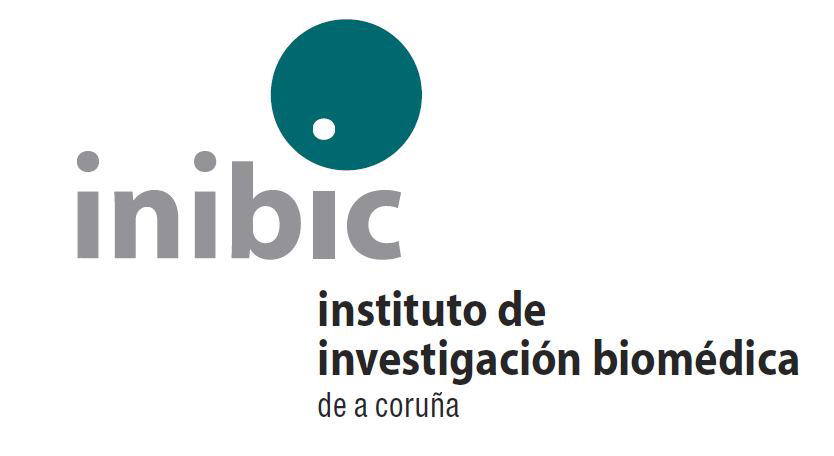 ÁREA SANITARIA 
DA CORUÑA E CEE
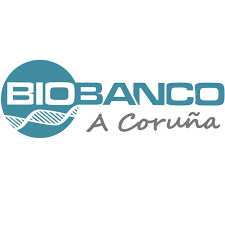 CONFLICTO DE INTERESES
En los últimos cinco años he recibido honorarios como ponente y/o recibido ayudas para la investigación de:
Abbvie 
Gilead
Janssen
MSD
Viiv

No tengo ningún conflicto de intereses con esta exposición, recibo honorarios por la misma.
El paciente en el foco…
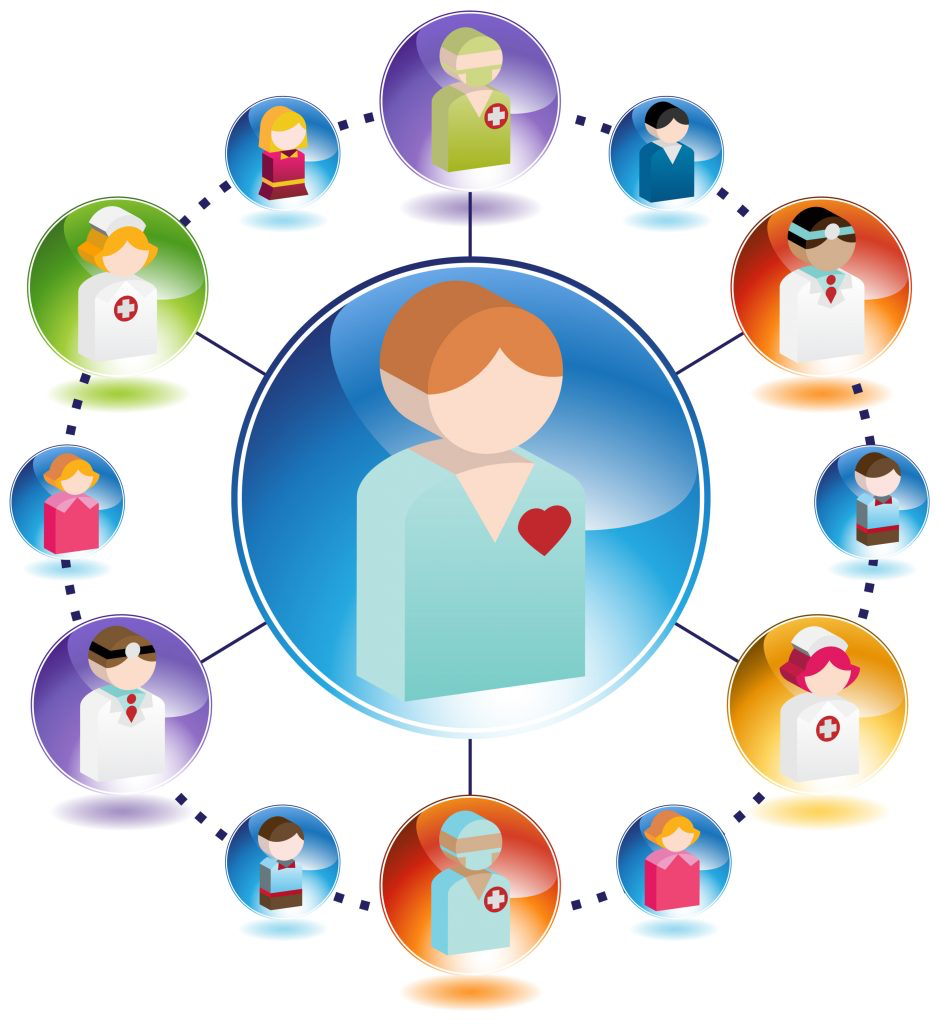 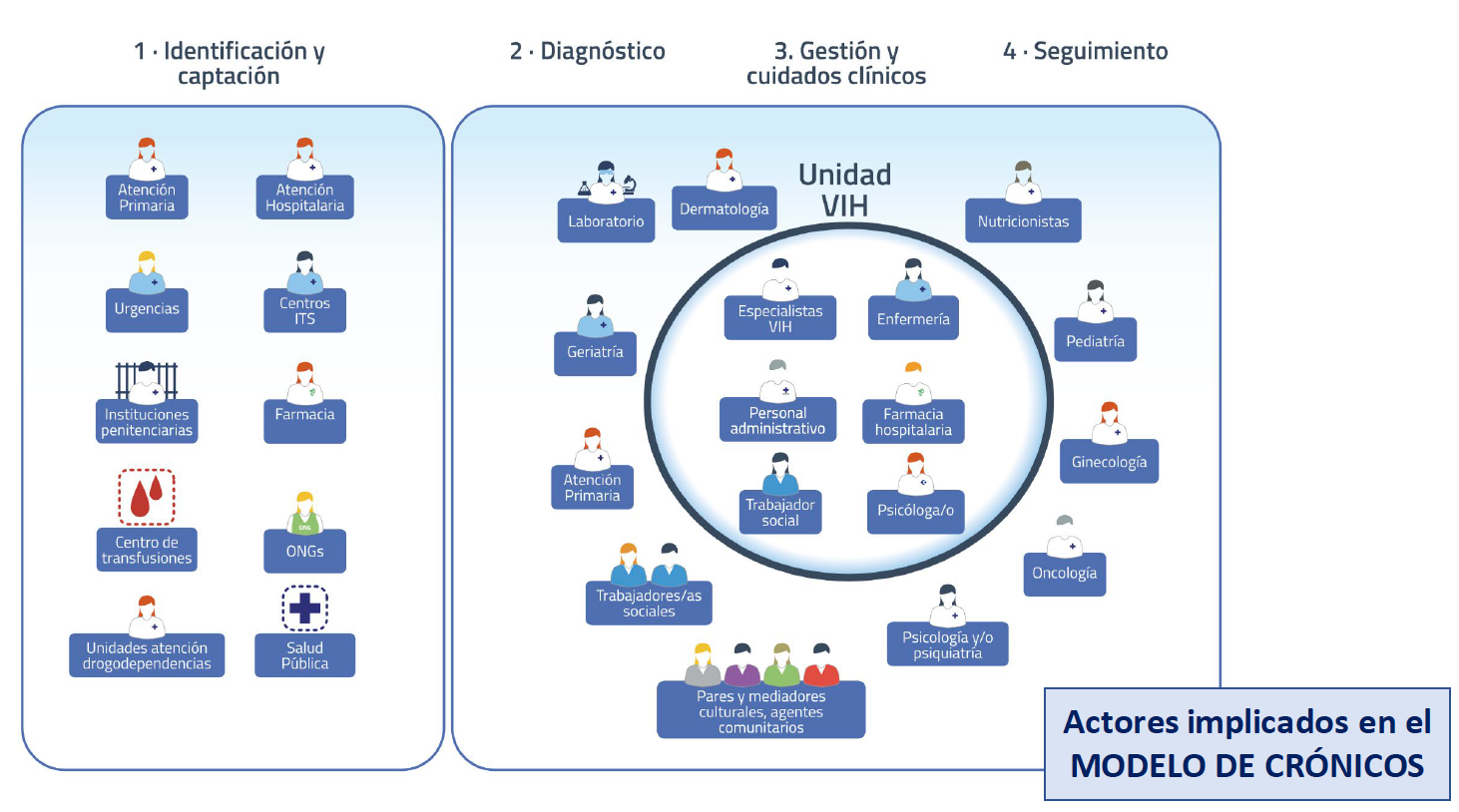 El paciente en el foco…
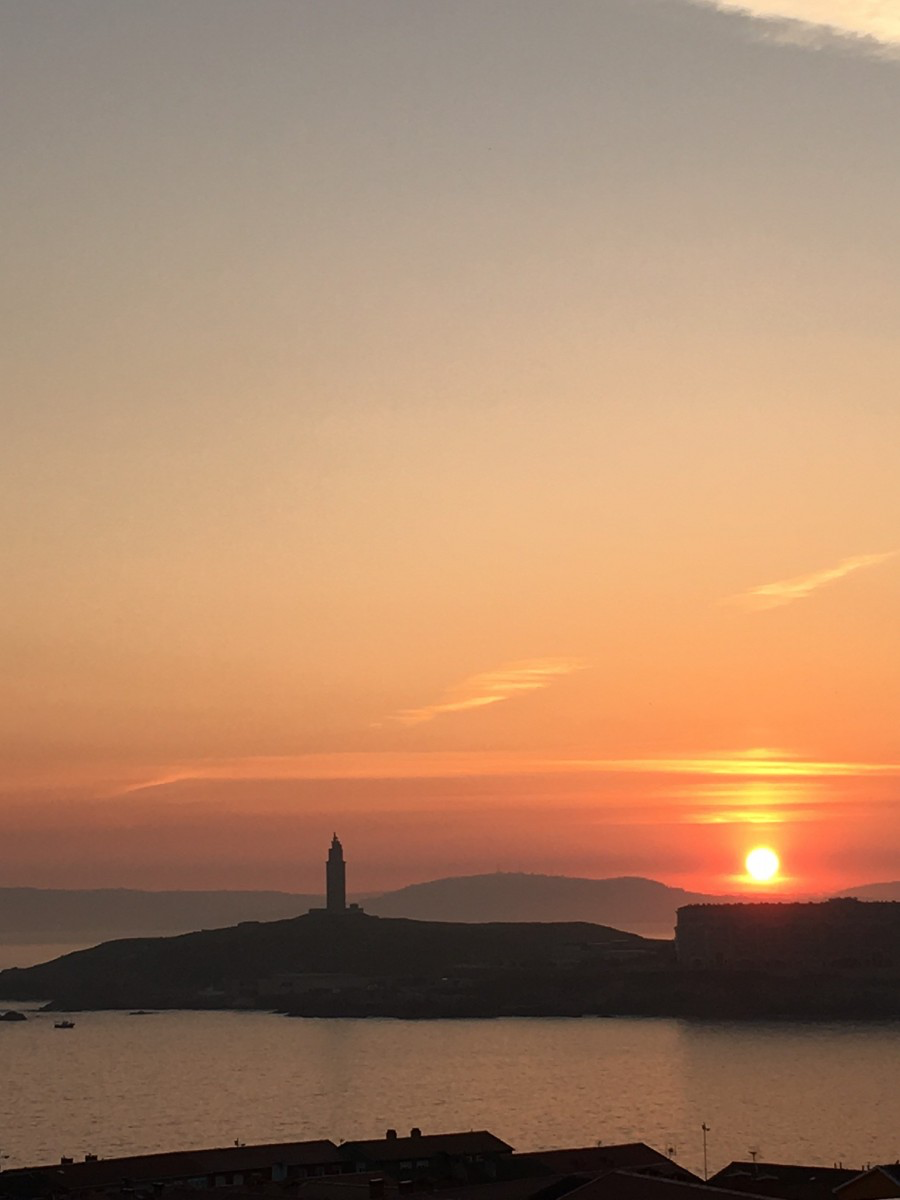 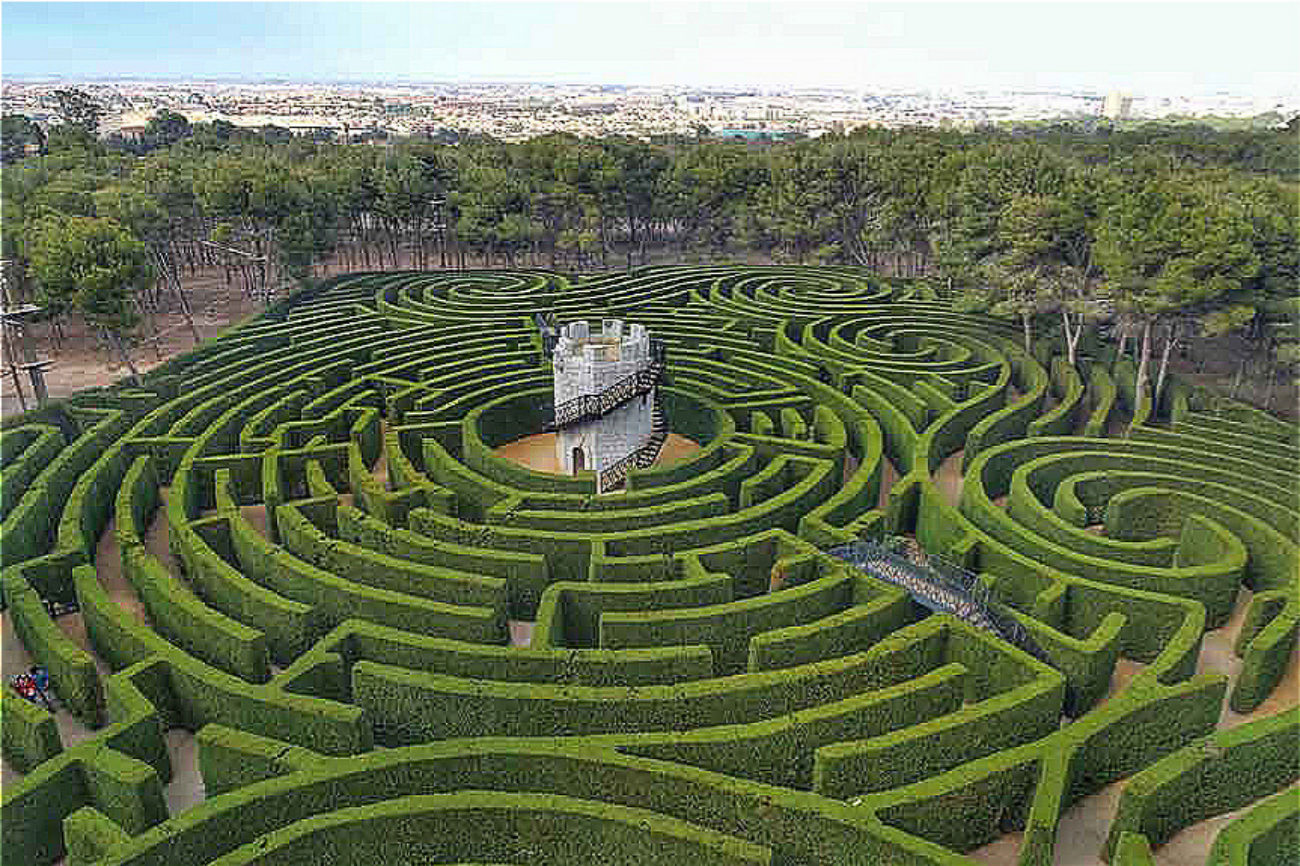 Índice
TAR (y resto de cuidados) pasado y presente.
TAR (y resto de cuidados) presente y futuro.
¿Por qué?
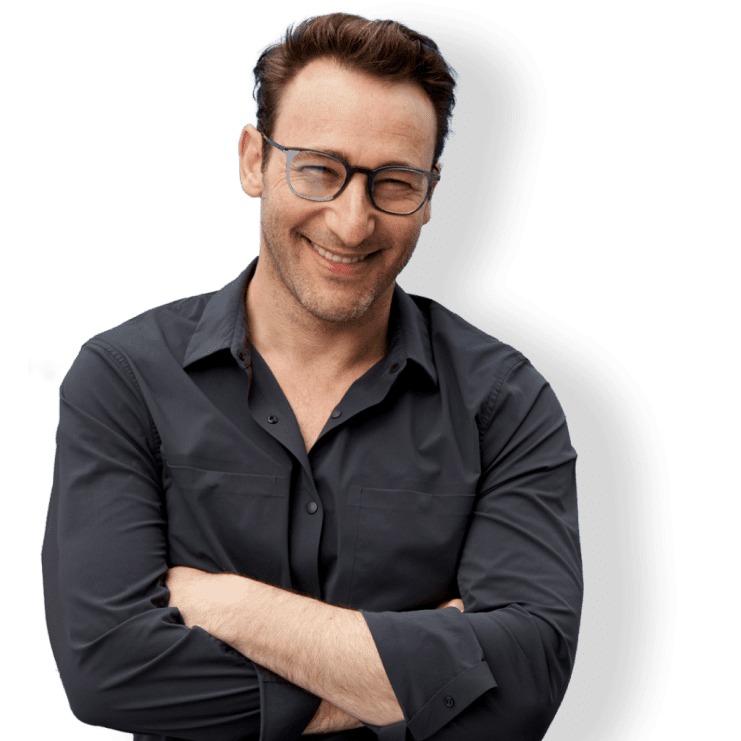 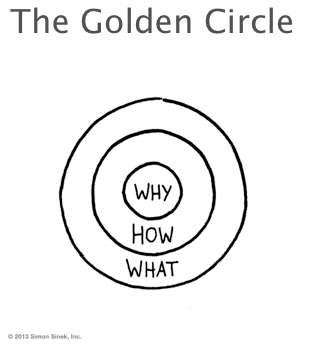 Simon Sinek
TAR (y resto de cuidados) pasado
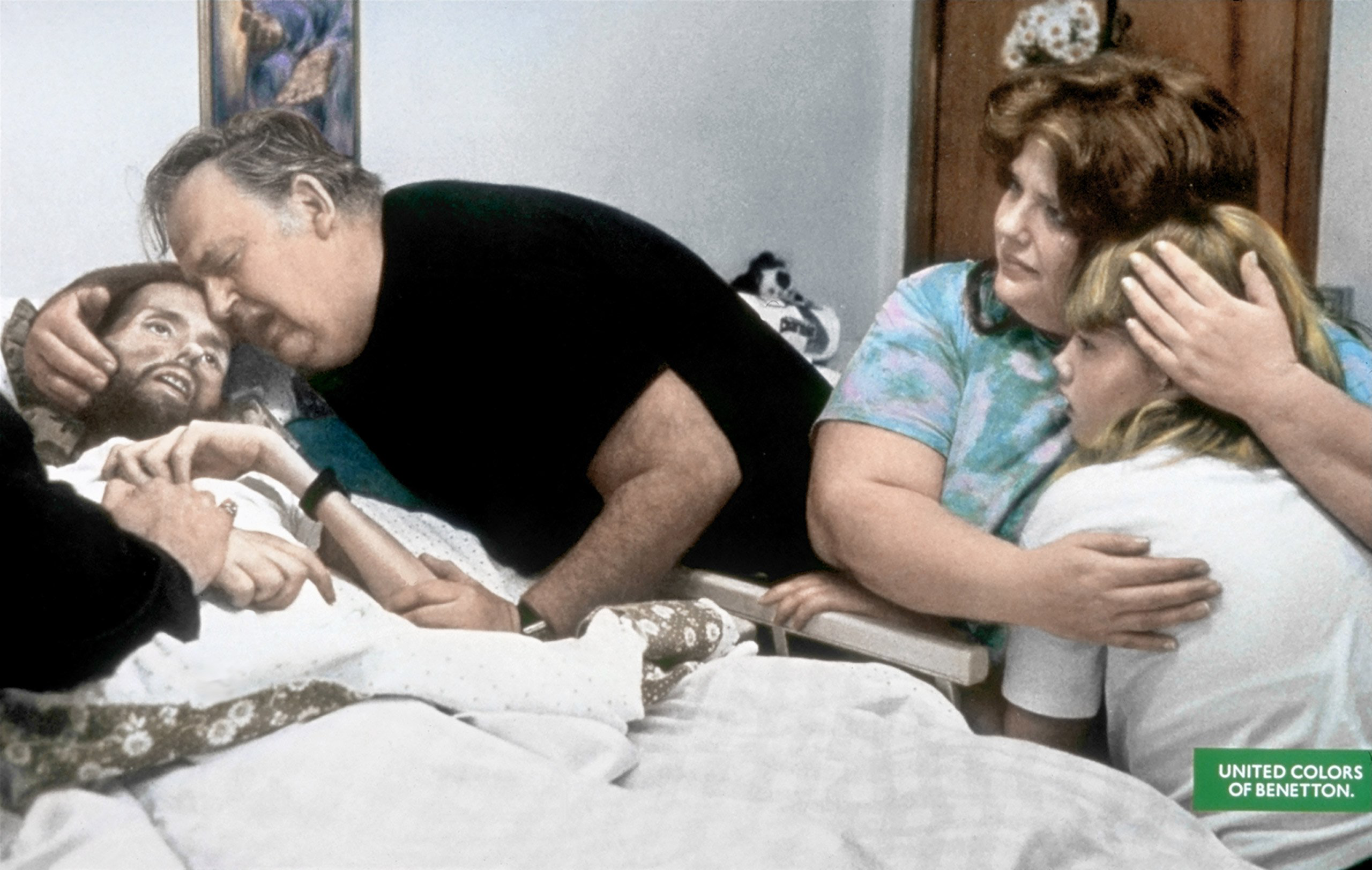 Objetivo TAR:
”Mejora la inmunidad a cualquier precio”
Objetivo cuidados:
”Diagnostica y maneja los procesos oportunistas”
Therese Frare (1990) coloreada por Ann Rhoney
TAR (y resto de cuidados) pasado
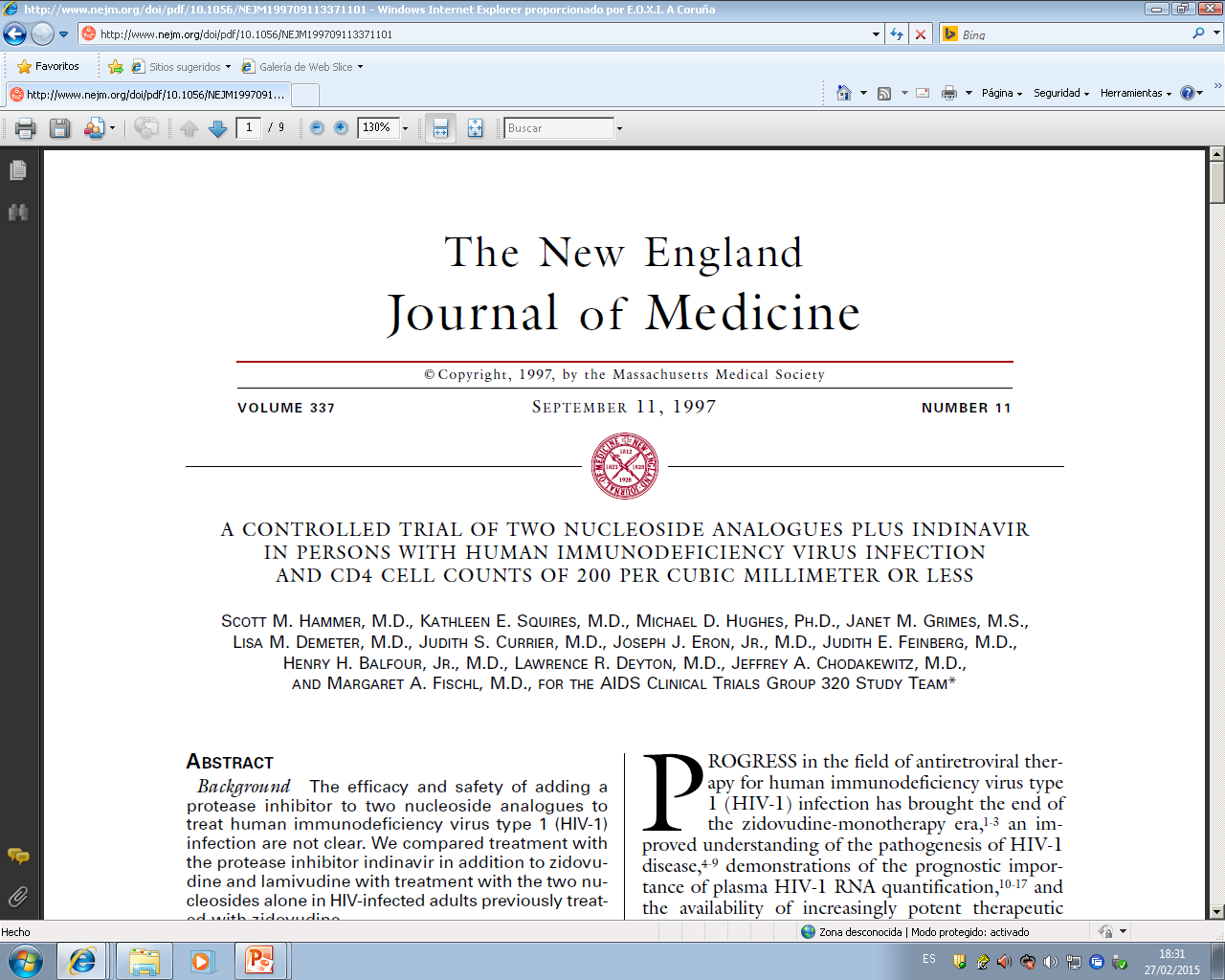 Objetivo TARGA:
”Controla la replicación viral a cualquier precio”
Objetivo cuidados:
”Diagnostica y maneja el fracaso virológico, detecta toxicidades”
TAR (y resto de cuidados) pasado-presente
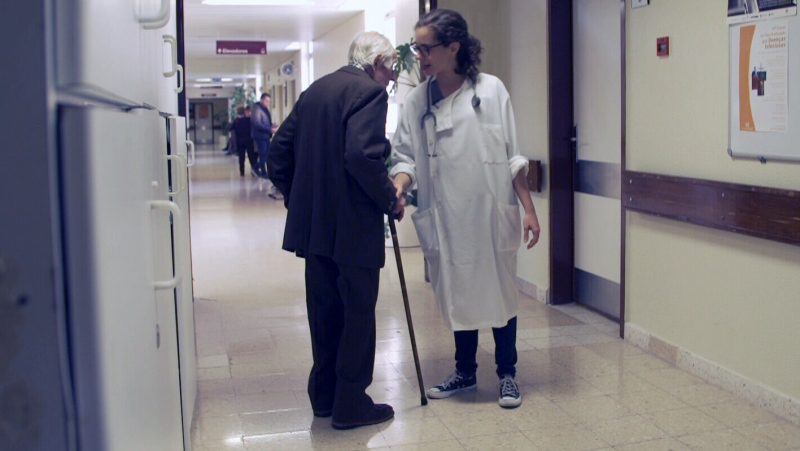 Objetivo TARGA:
”El control de la replicación viral ya no es un reto” 
“No hay valor añadido, cuanto menos mejor”
Objetivo cuidados:
”Comorbilidades y algunas toxicidades”
TAR (y resto de cuidados) presente-futuro
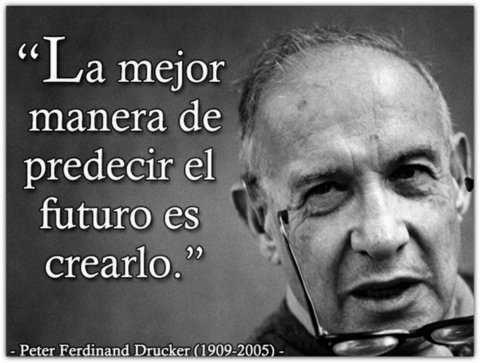 Objetivo TARGA:
”¿Es posible añadir algo?”
TAR (y resto de cuidados) presente-futuro
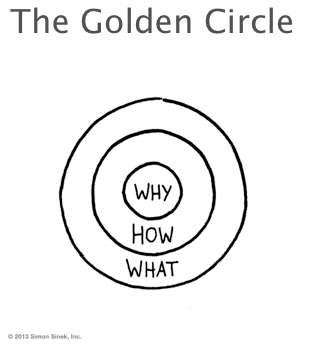 Voz de algunas PVVIH
+
=
“PERFECTOVIR”
Long acting
REDEFINIENDO EL ÉXITO TERAPEUTICO DE LOS PACIENTES VIH
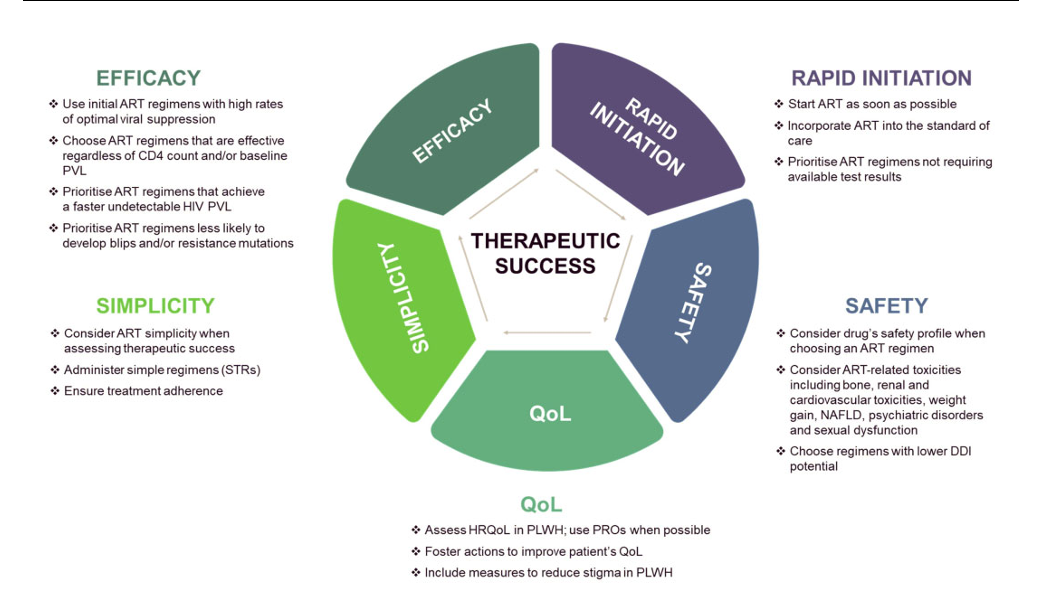 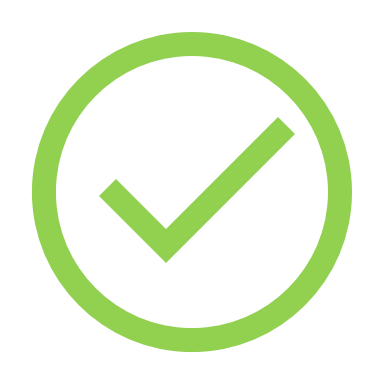 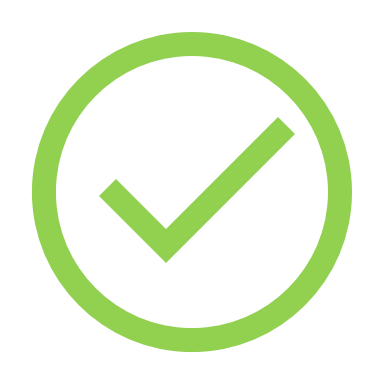 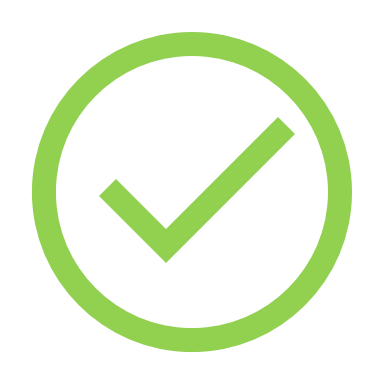 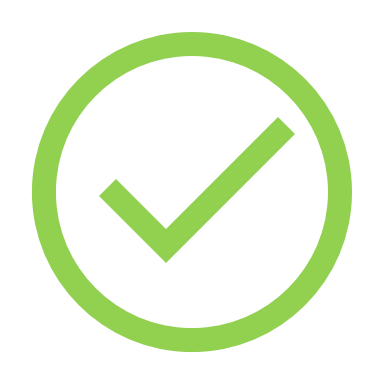 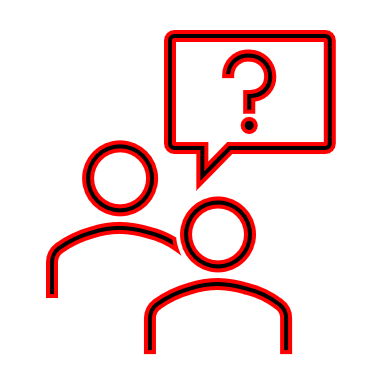 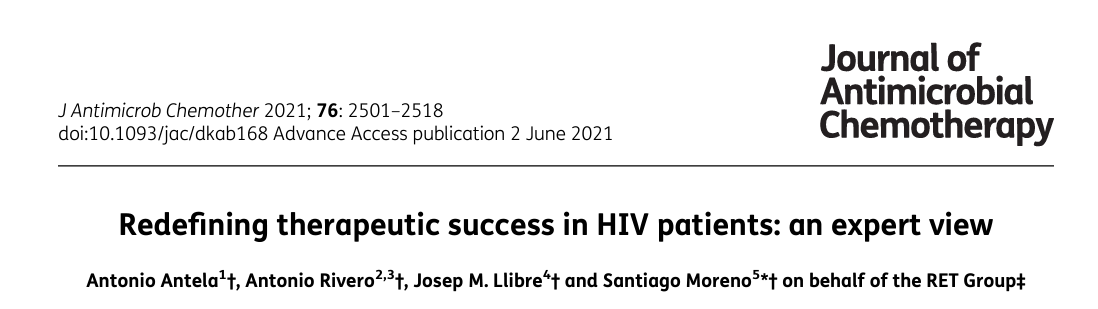 Estigma y Calidad de Vida
Stigma and QoL
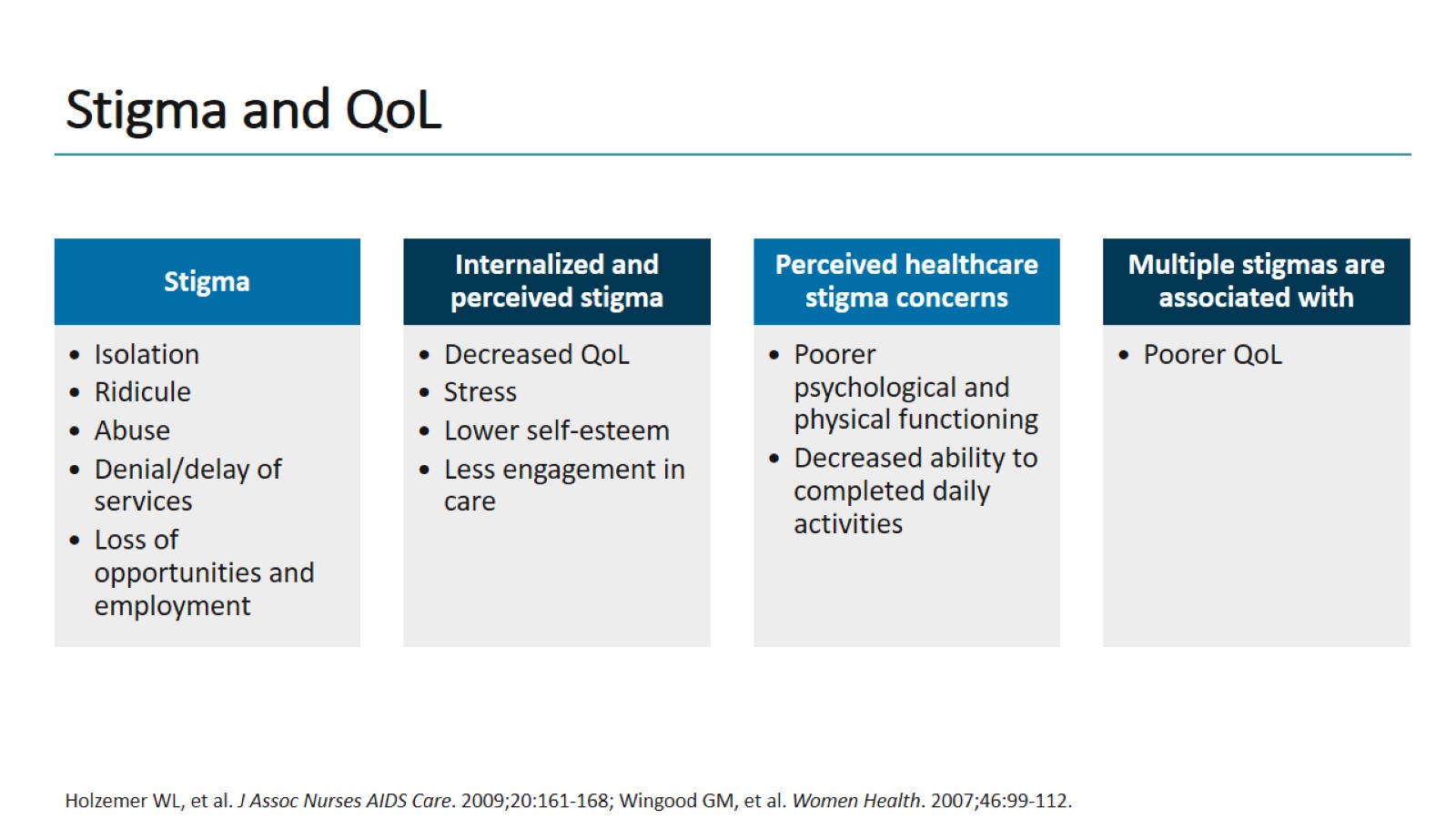 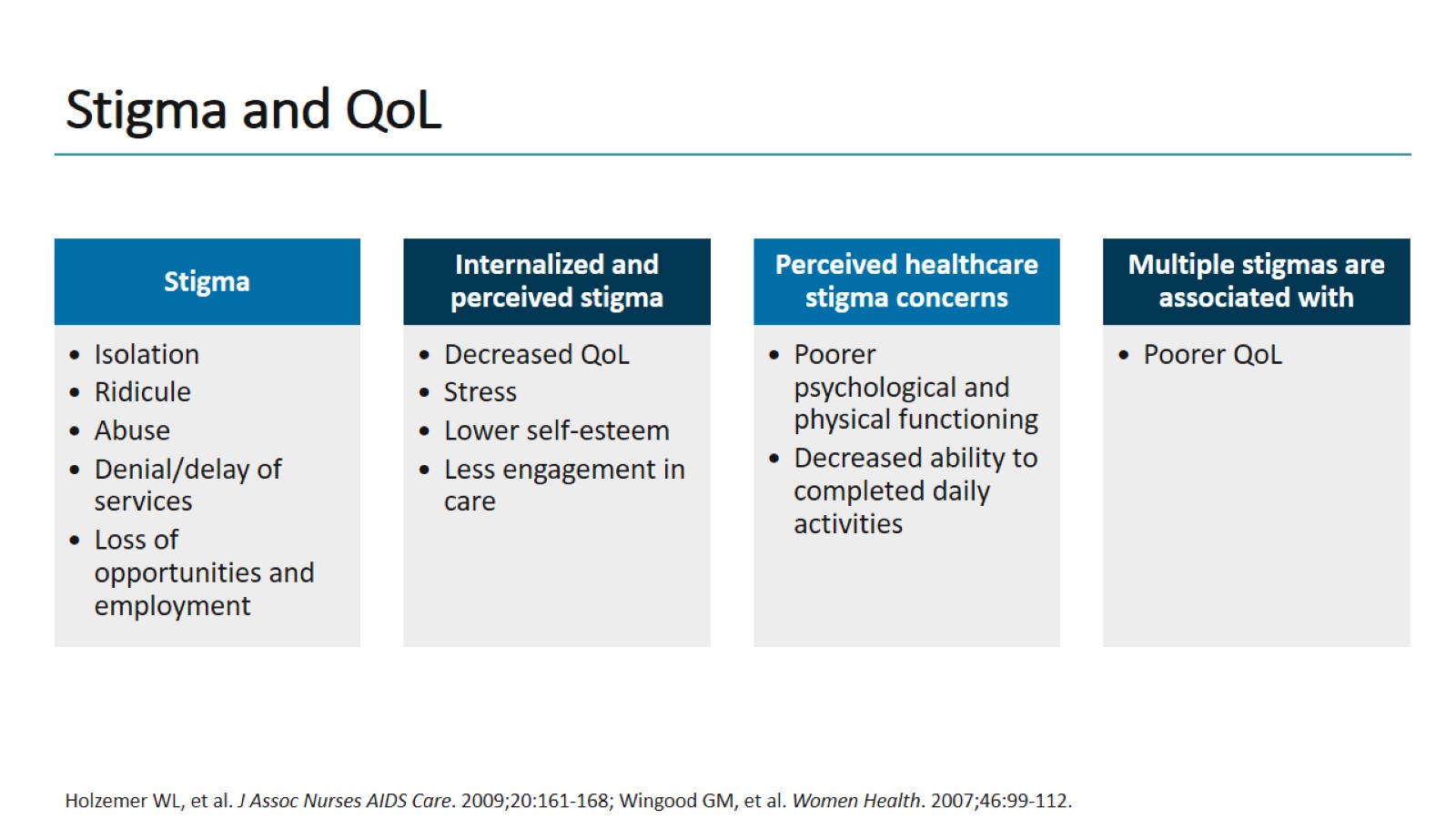 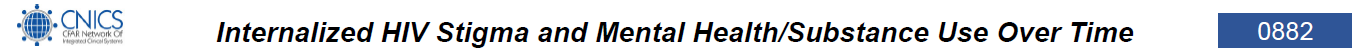 CROI 2023
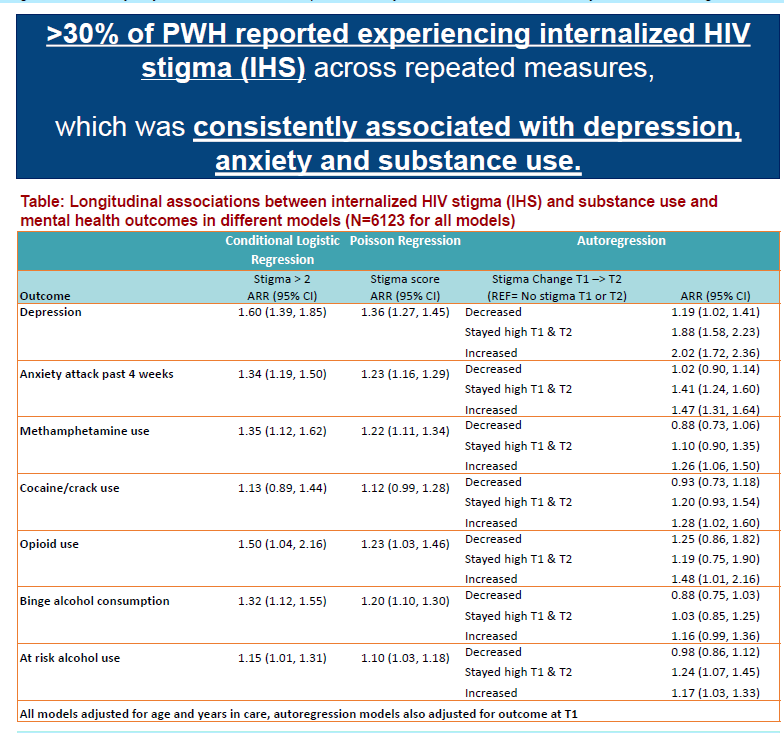 Efecto del estigma en la adherencia y en el Fracaso virológico
Effect of Stigma on ART Adherence and Virological Failure
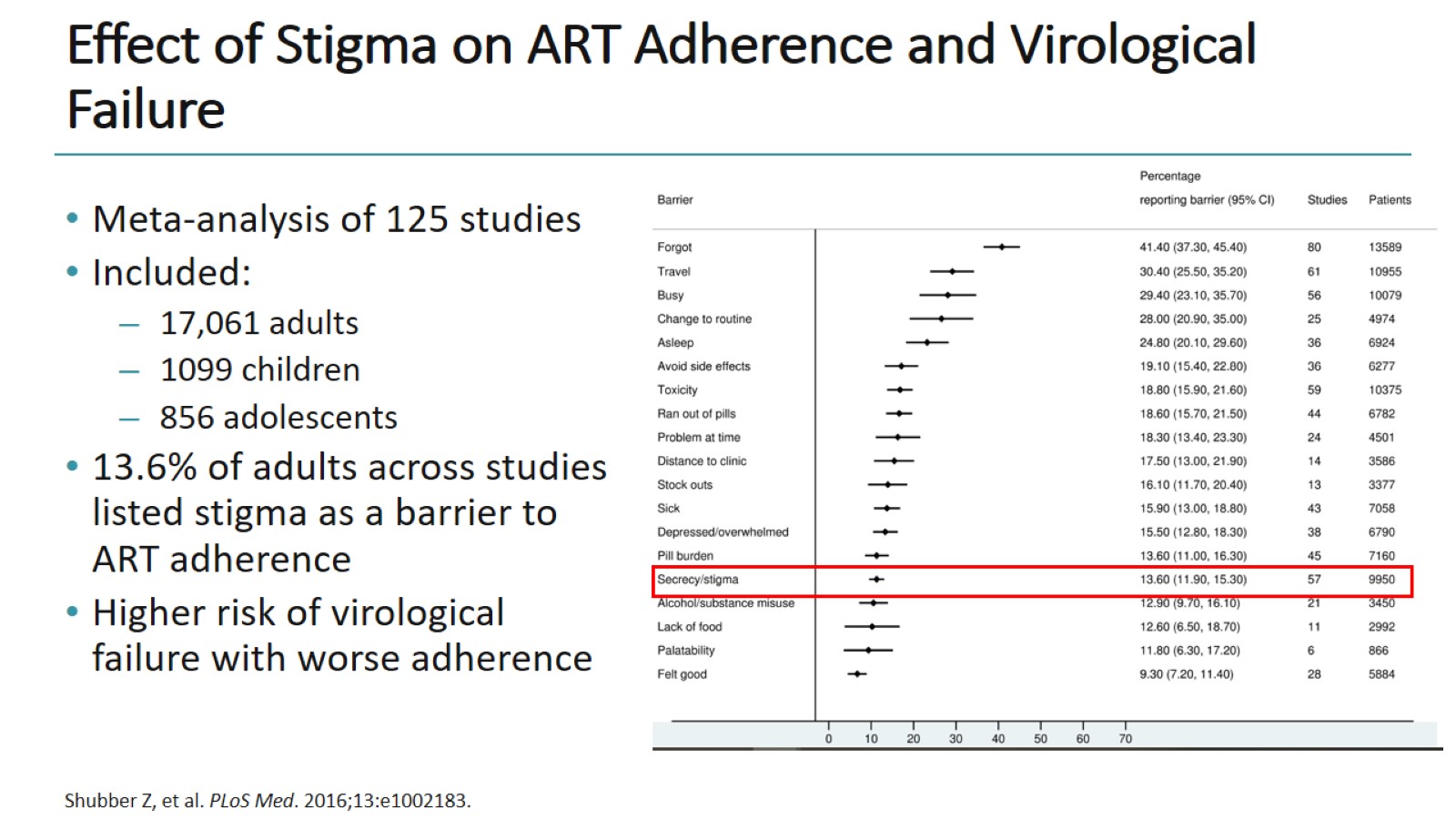 Miedo…¿el de quién?
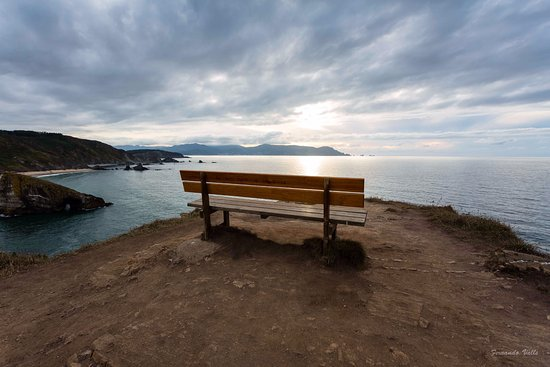 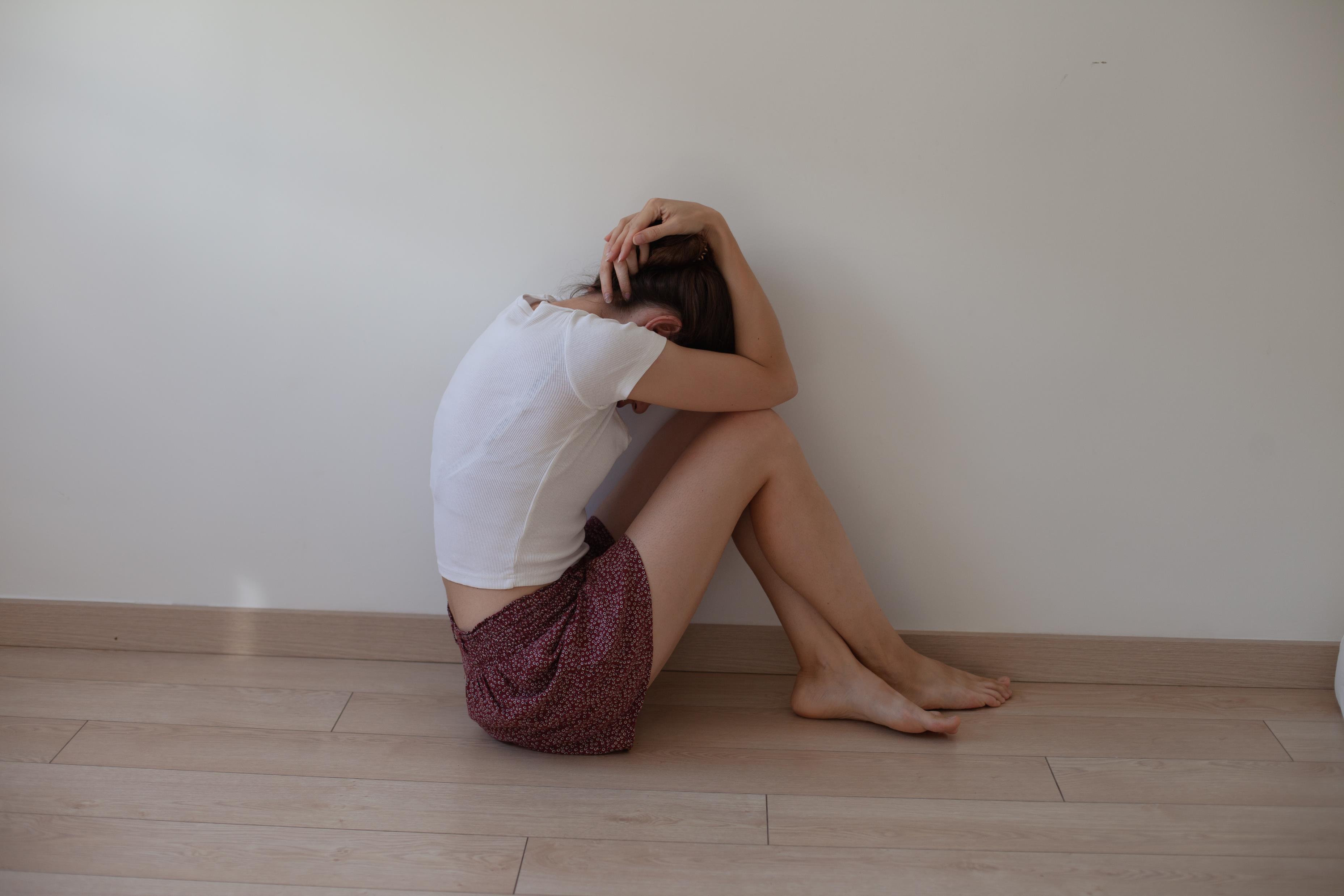 Mortalidad en una cohorte de personas que viven con VIH en 2022. ¿Puede tener algún impacto la Covid-19?.
ÁREA SANITARIA 
DA CORUÑA E CEE
María Vares, Víctor Giménez, Purificación Cid, Pilar Vázquez, Ángeles Castro, Luis Margusino, Soledad López, Josefa Baliñas, Enrique Míguez, Álvaro Mena
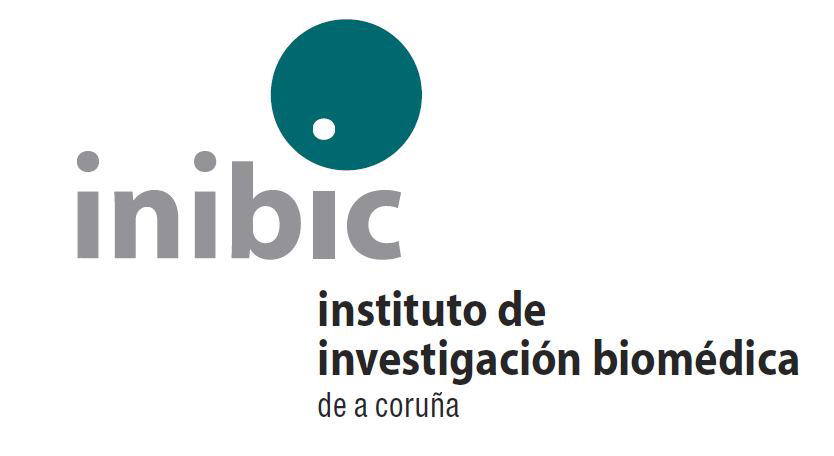 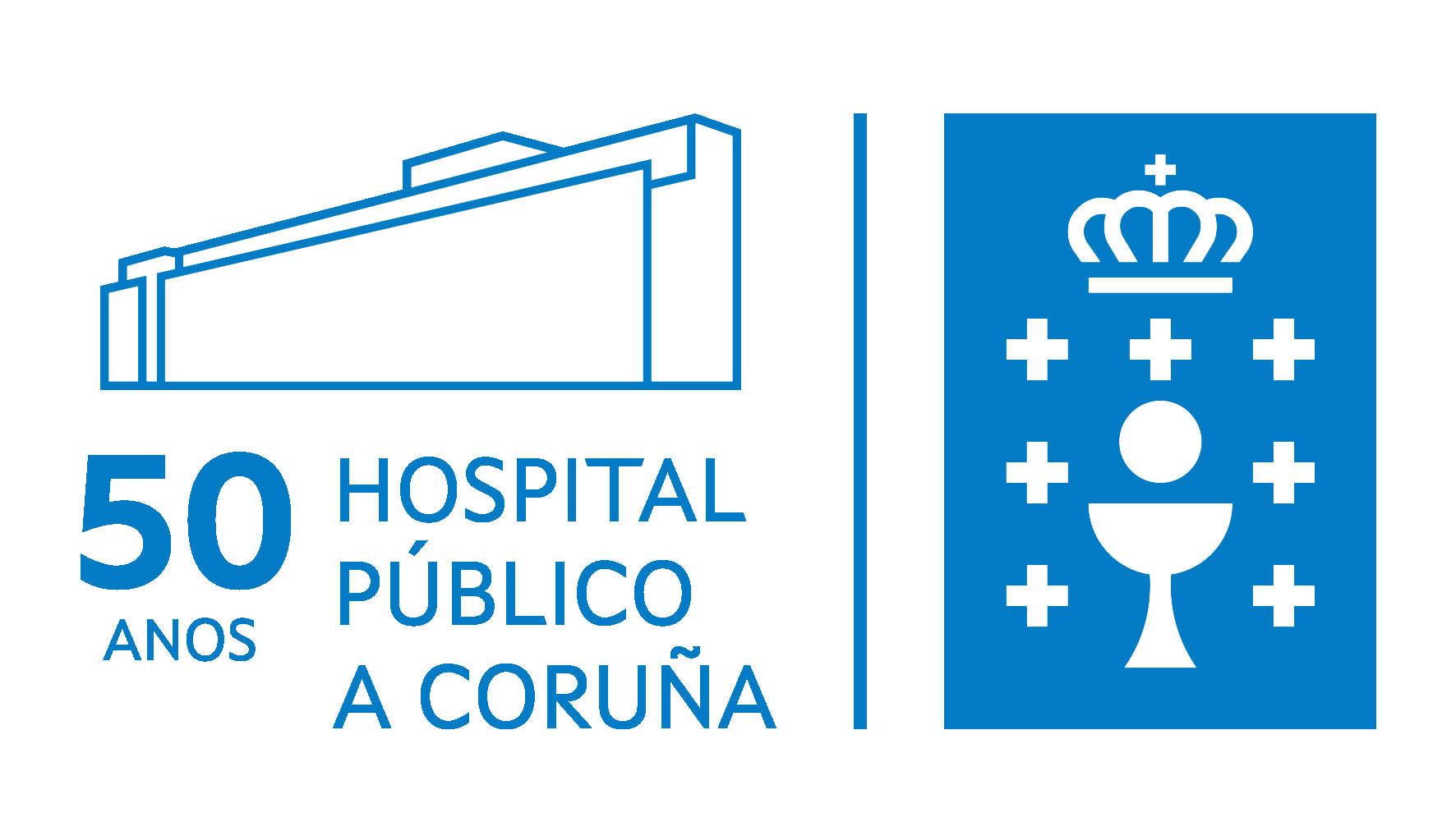 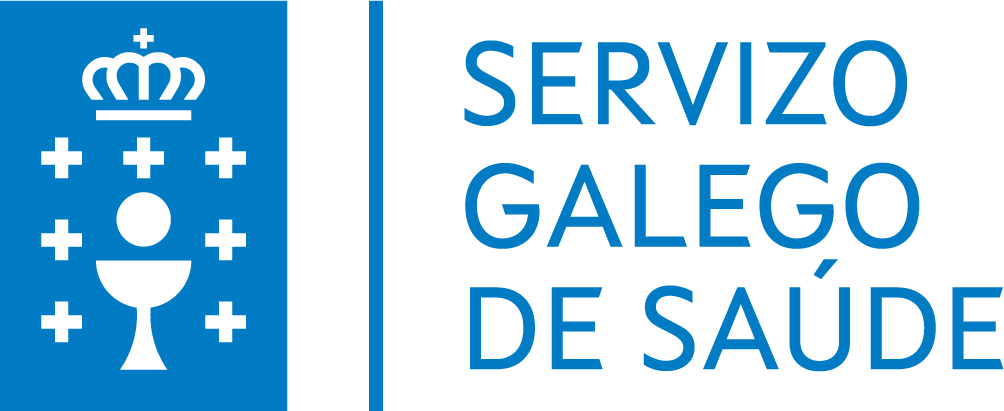 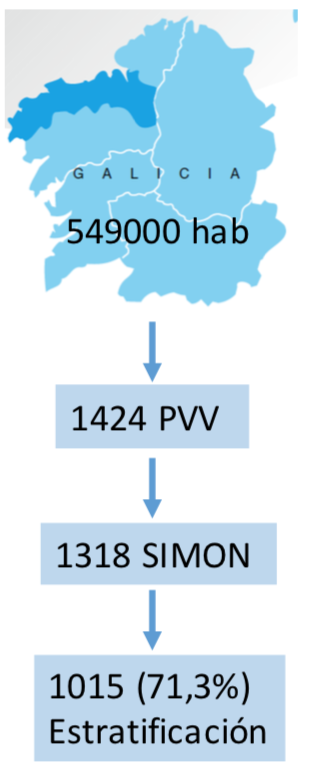 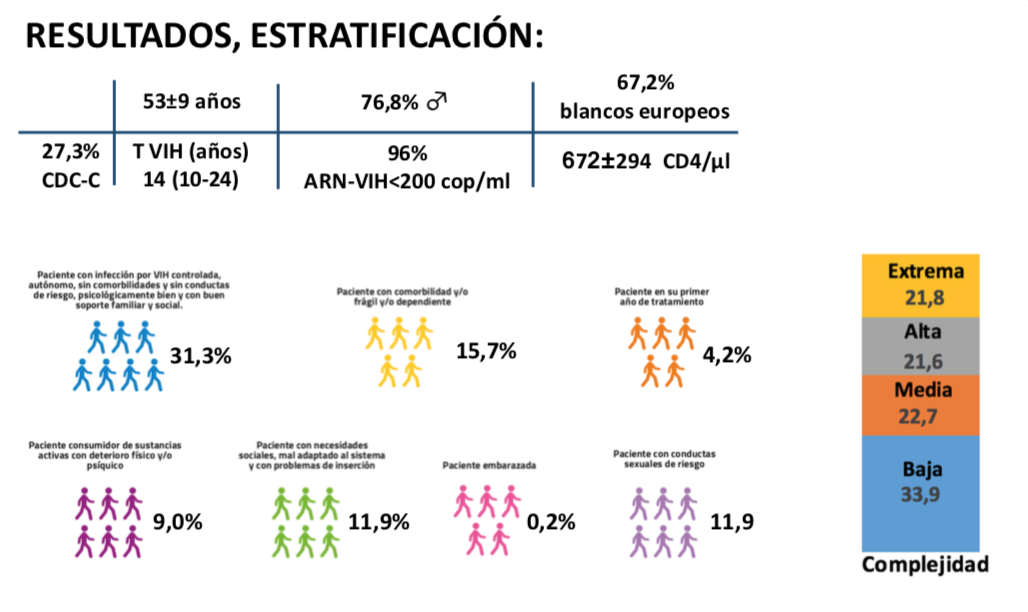 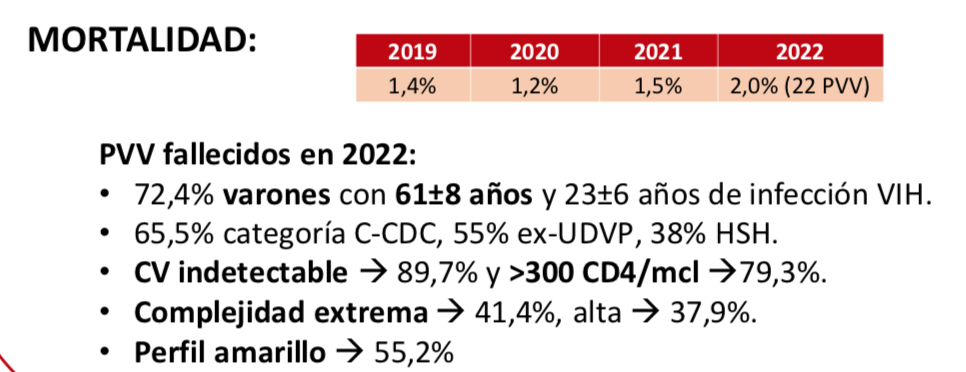 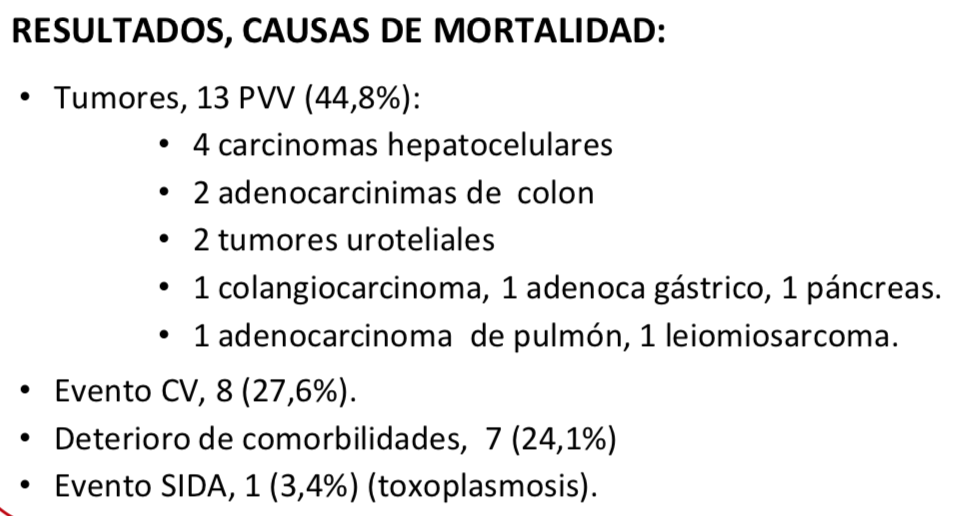 De tener que hablar de miedo…
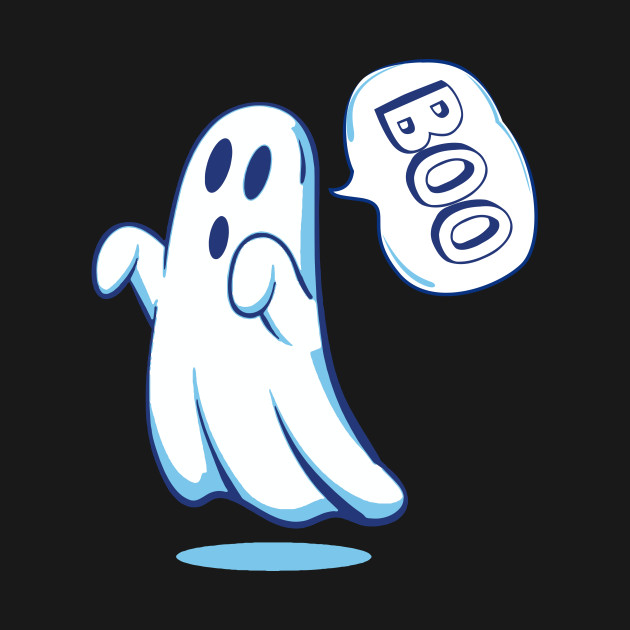 Mortalidad
Comorbilidades (tumores y RCV)
Envejecimiento
Fragilidad
Problemática social
Discriminación, estigma
Recambio generacional/pérdida de conocimiento
…
Mensajes para casa
La historia del TAR fue “de más a menos”, ahora toca aportar más. 
Vamos lento en la adaptación de los cuidados de las PVVIH a las necesidades. Debemos planificar los cuidados de mañana mirando hacia delante. Empecemos en el porqué. 
Facilitadores, empáticos y positivos.
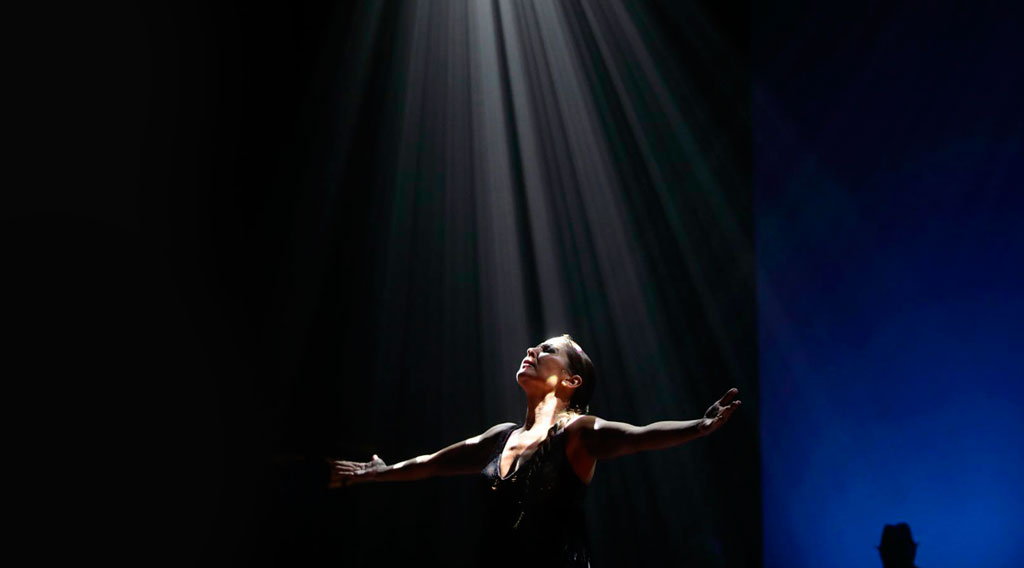 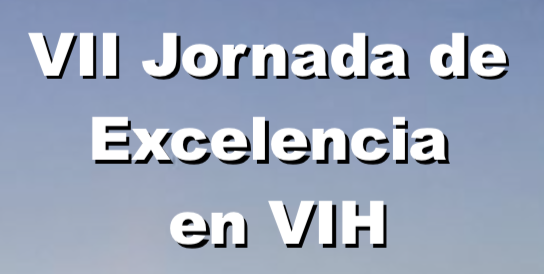 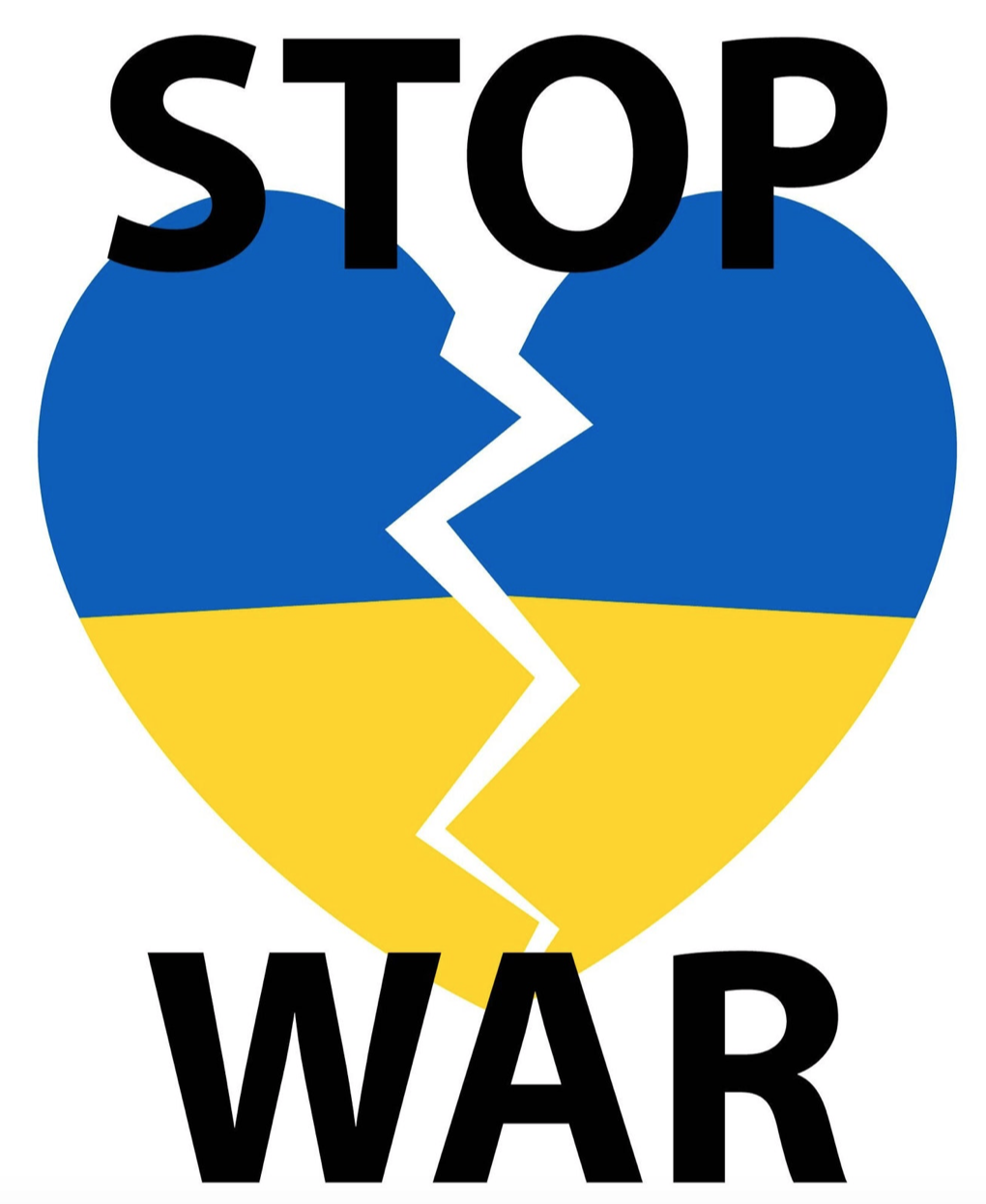 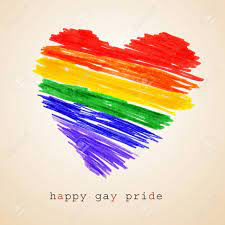 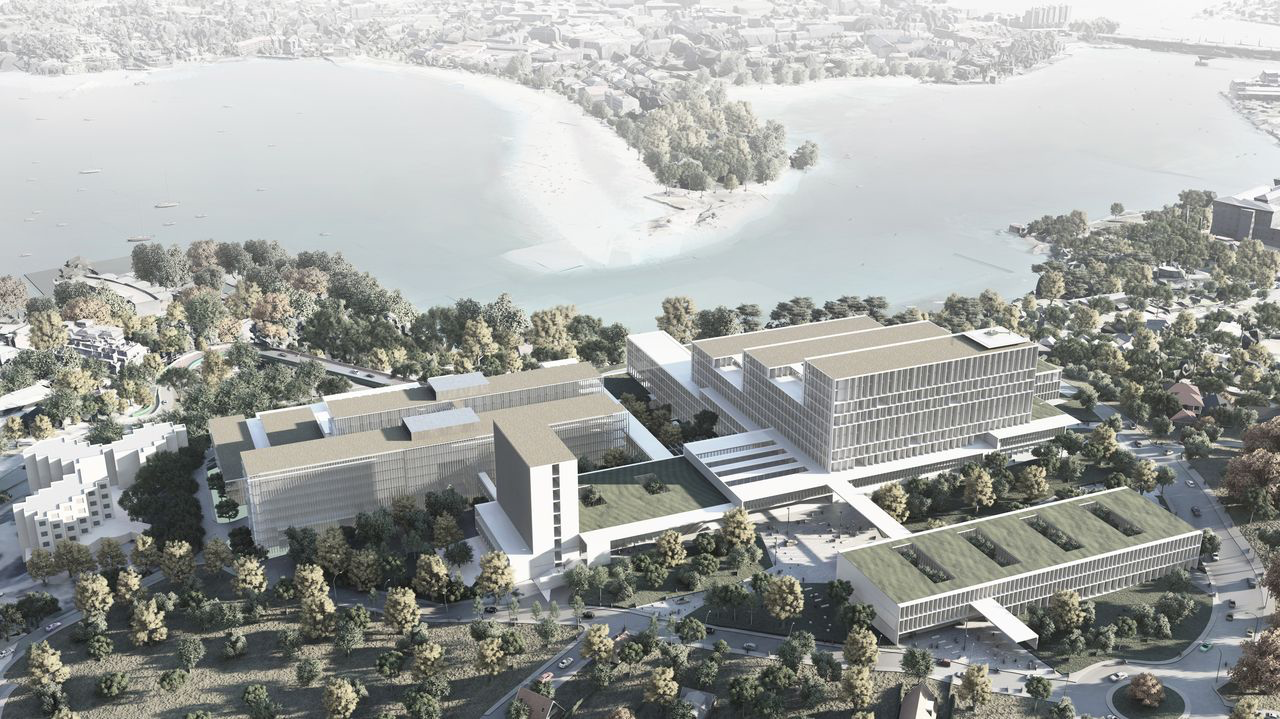 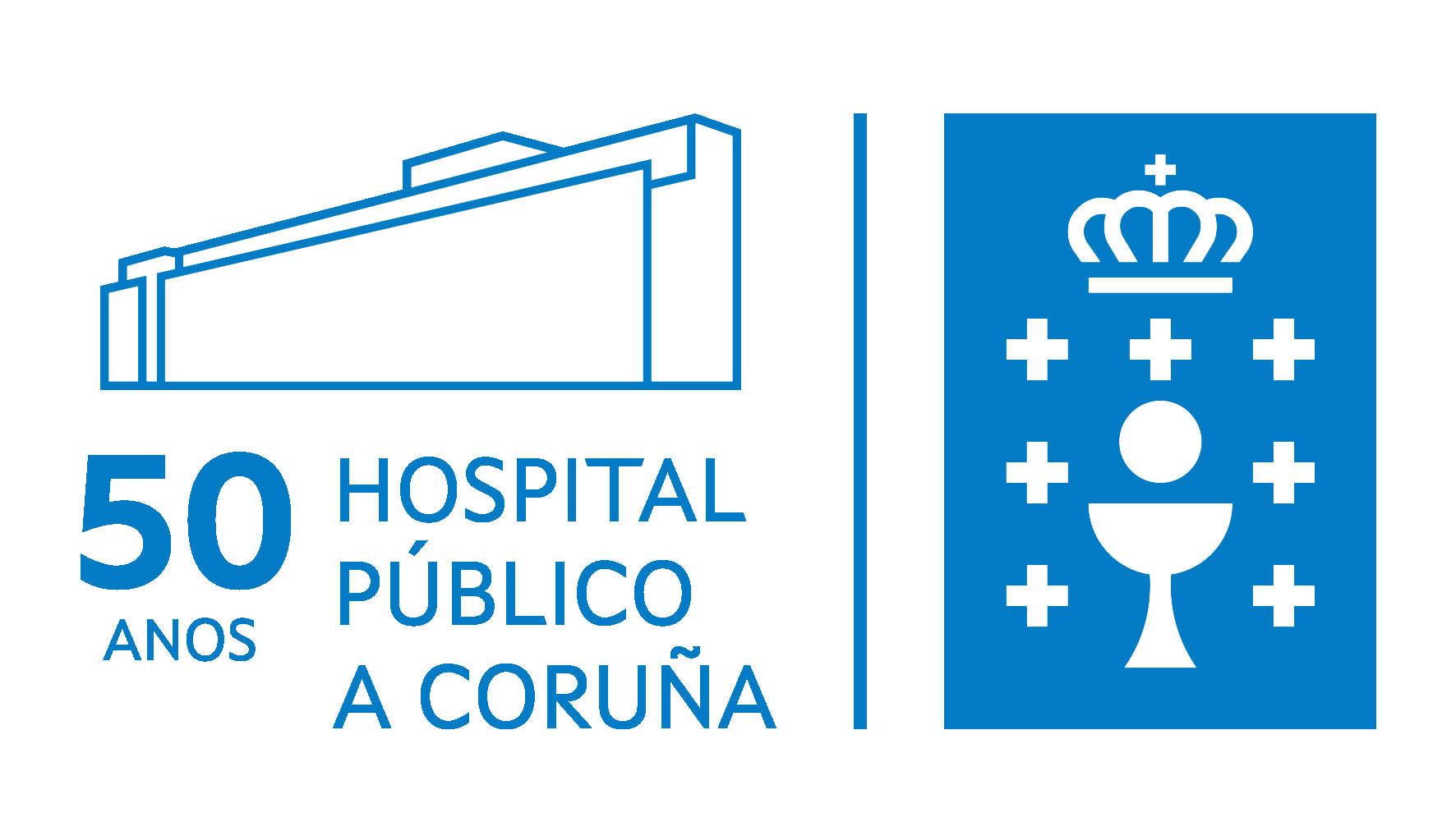 Álvaro Mena
alvaro.mena.de.cea@sergas.es
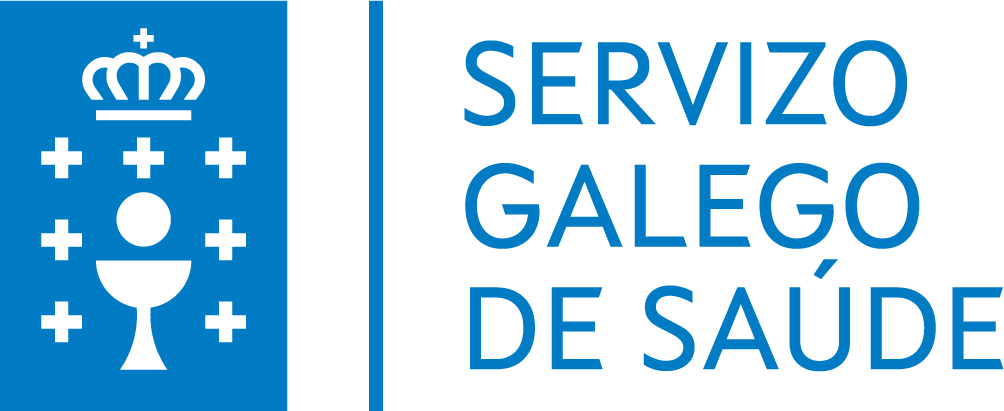 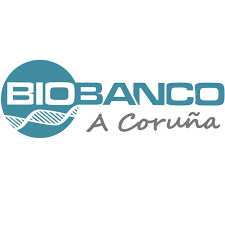 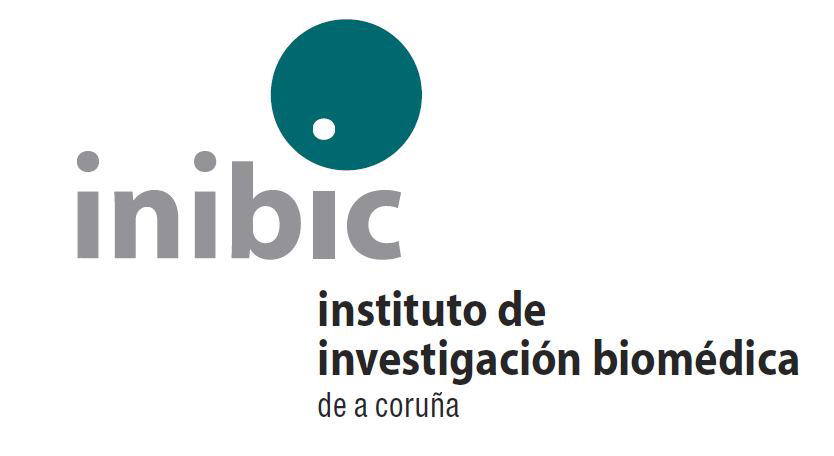 ÁREA SANITARIA 
DA CORUÑA E CEE